TITLE           (Use your terms as a part of the title)                     (Example: Term 1 vs. Term 2)
Names of Student(s)
A TRAIT ACCOMPLI: Research Presentation/Evaluation
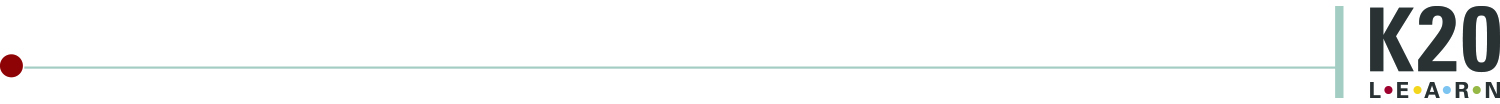 Term 1 vs. Term 2
Term 1  +   Explanation

Term 2   +  Explanation

*Make sure that you have explained each term 
*Make sure that you compare/contrast the two      terms
(Use a 2nd slide for this part if needed)
A TRAIT ACCOMPLI: Research Presentation/Evaluation
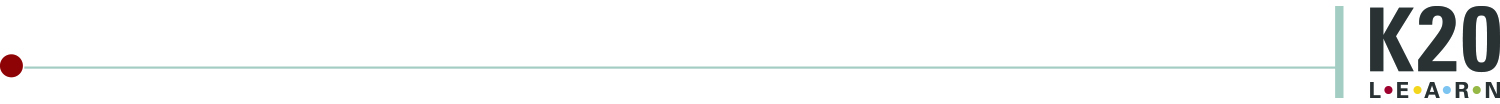 Term 1 vs. Term 2 Examples
Using the traits from the lab “A Trait Accompli…”
 connect any (or all) of the 13 traits to the two terms you are researching.

Explain how your two terms can be demonstrated/explained using the traits from the lab.
A TRAIT ACCOMPLI: Research Presentation/Evaluation
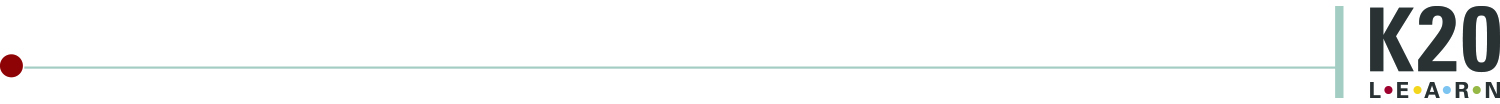 Answer to the Essential Question
“Why do organisms look the way they do?”

Explain how organisms look the way they do by using your two terms to answer the question. 

You may also incorporate old answers you have given on previous attempts to make a better, more complete answer to the question.
A TRAIT ACCOMPLI: Research Presentation/Evaluation
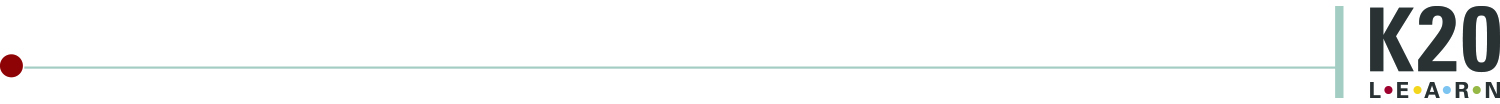